ДОСТИЖЕНИЯ КОЛЛЕДЖА
Внедрение системы менеджмента
 качества в 2009 г.
АККРЕДИТАЦИЯ КОЛЛЕДЖА
Институциональная аккредитация и специализированная аккредитация  по 11 специальностям
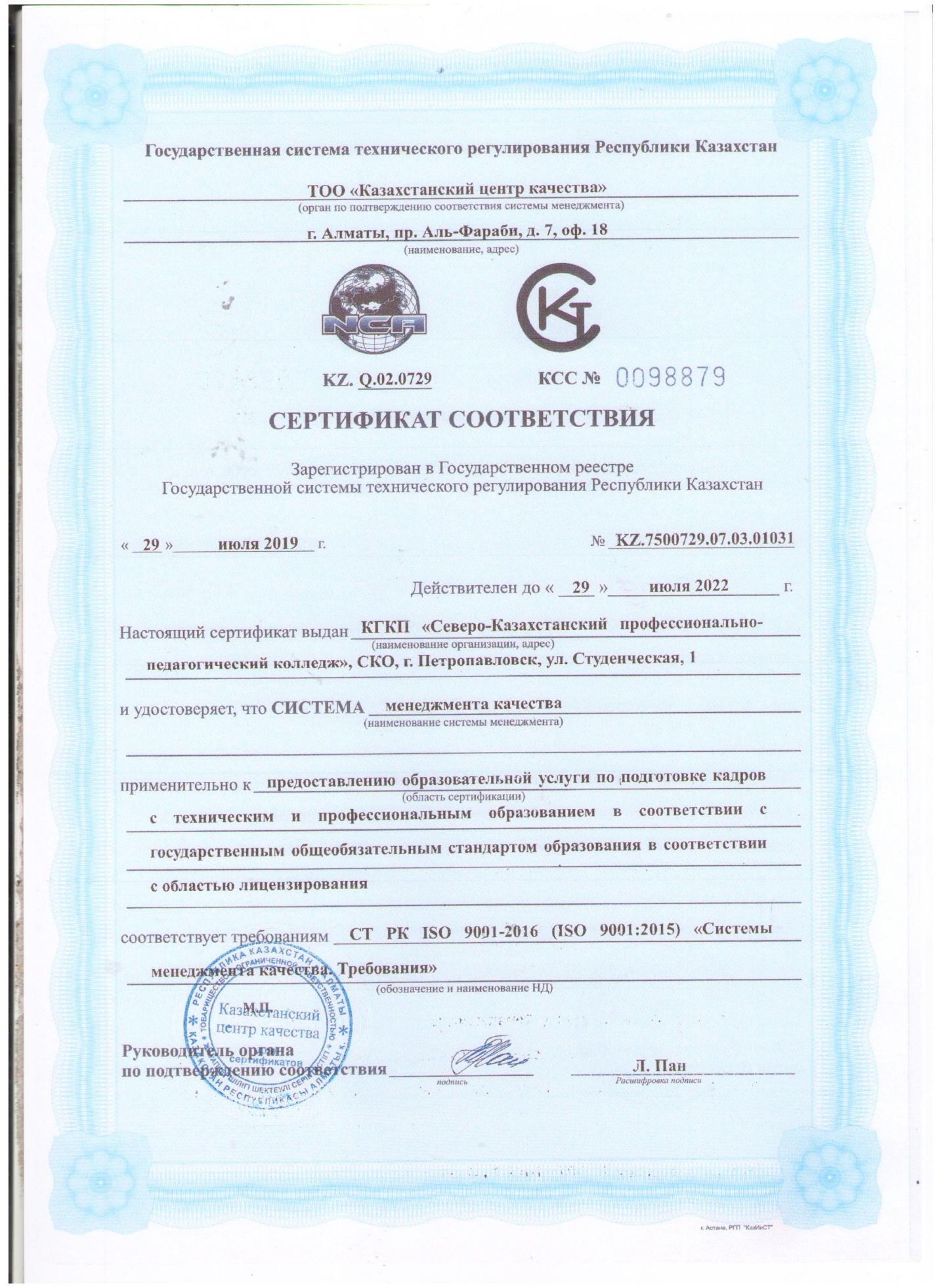 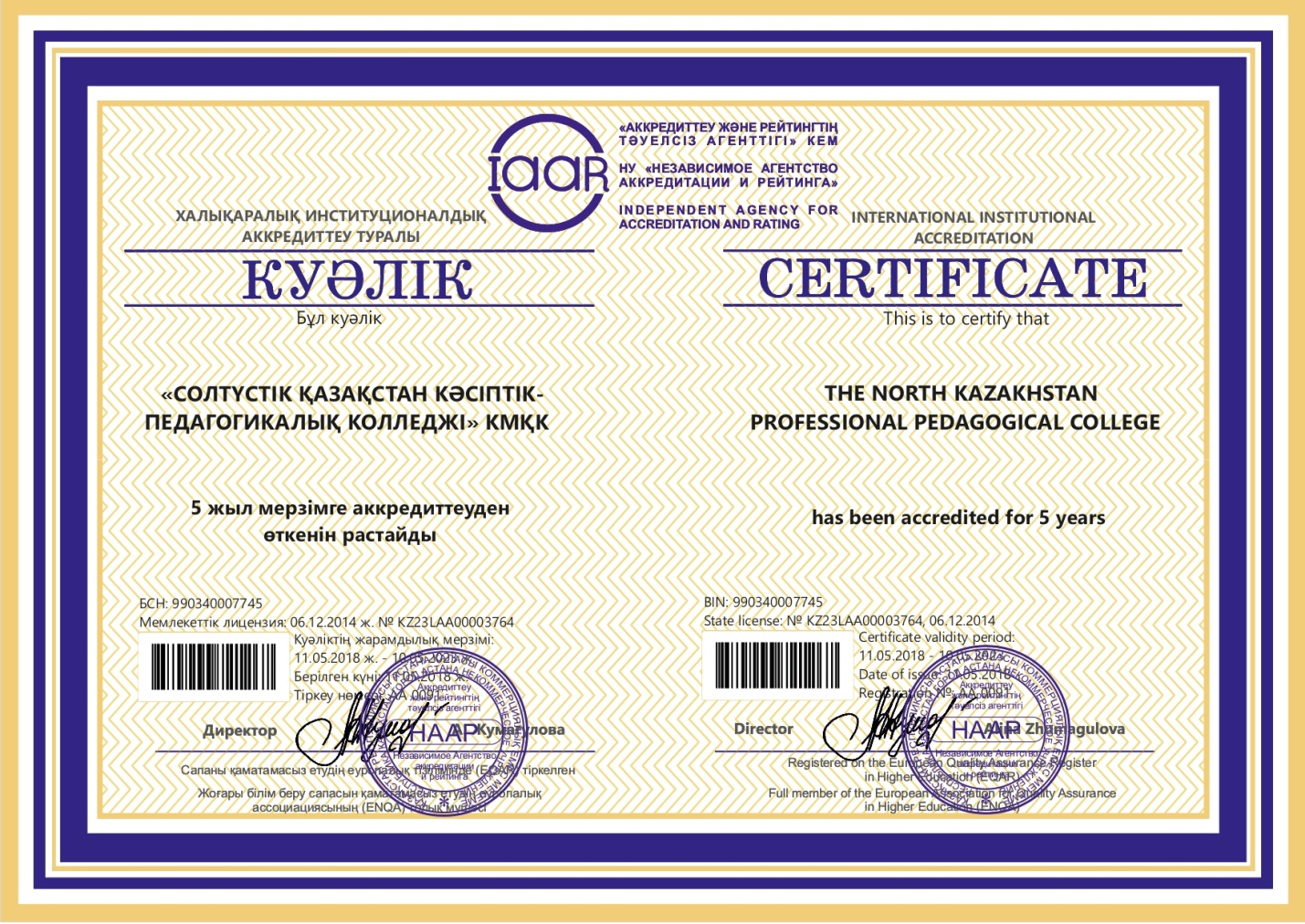 Национальный бизнес-рейтинг
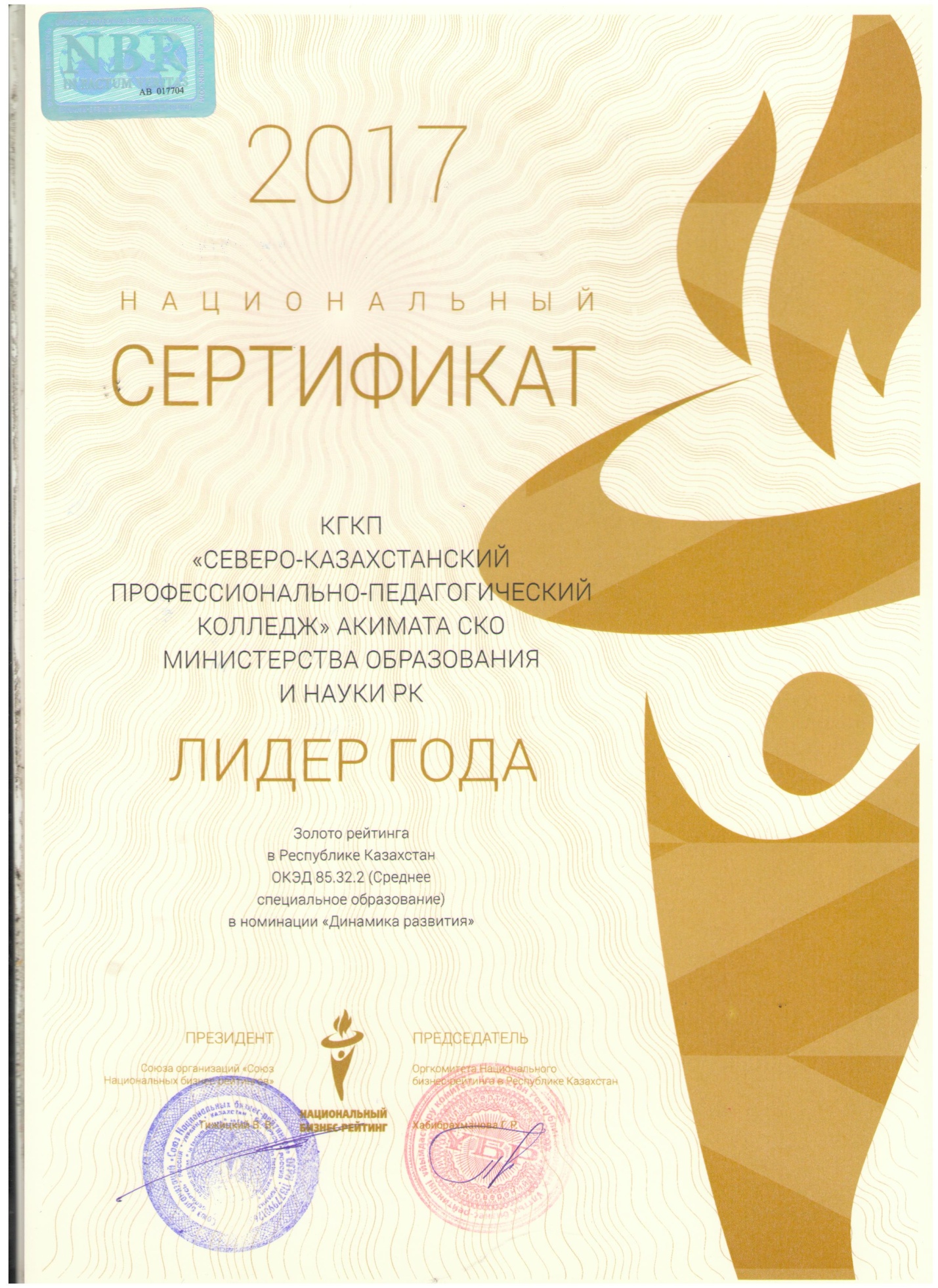 Лидер года. 
Золото рейтинга  в Республике Казахстан.СКЭД 85.32.2
(среднее специальное образование) в номинации «Динамика развития»
Победитель проекта «Лучший колледж года»,
Республиканское агентство «Уақыт таңдауы - Выбор времени» совместно с республиканской общественно-политической газетой «Президент және халық»
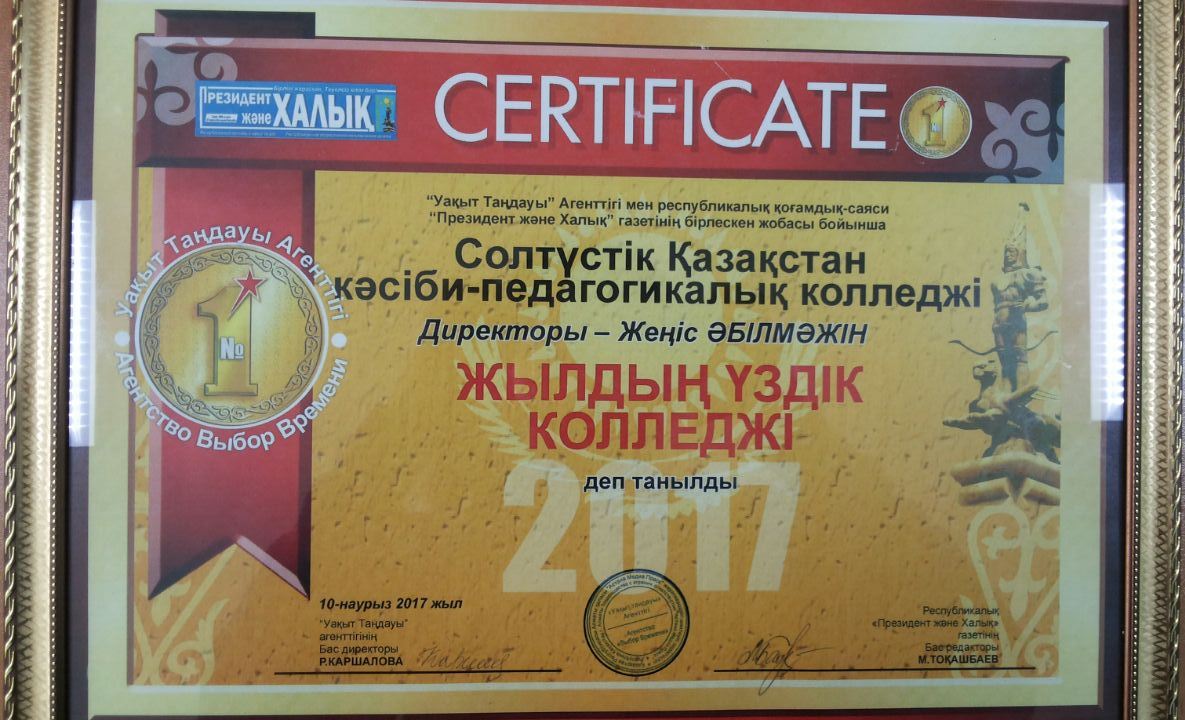 Независимое  агентство  по обеспечению качества в образовании 
4 место среди многопрофильных колледжей
 Казахстана, 2018 г.
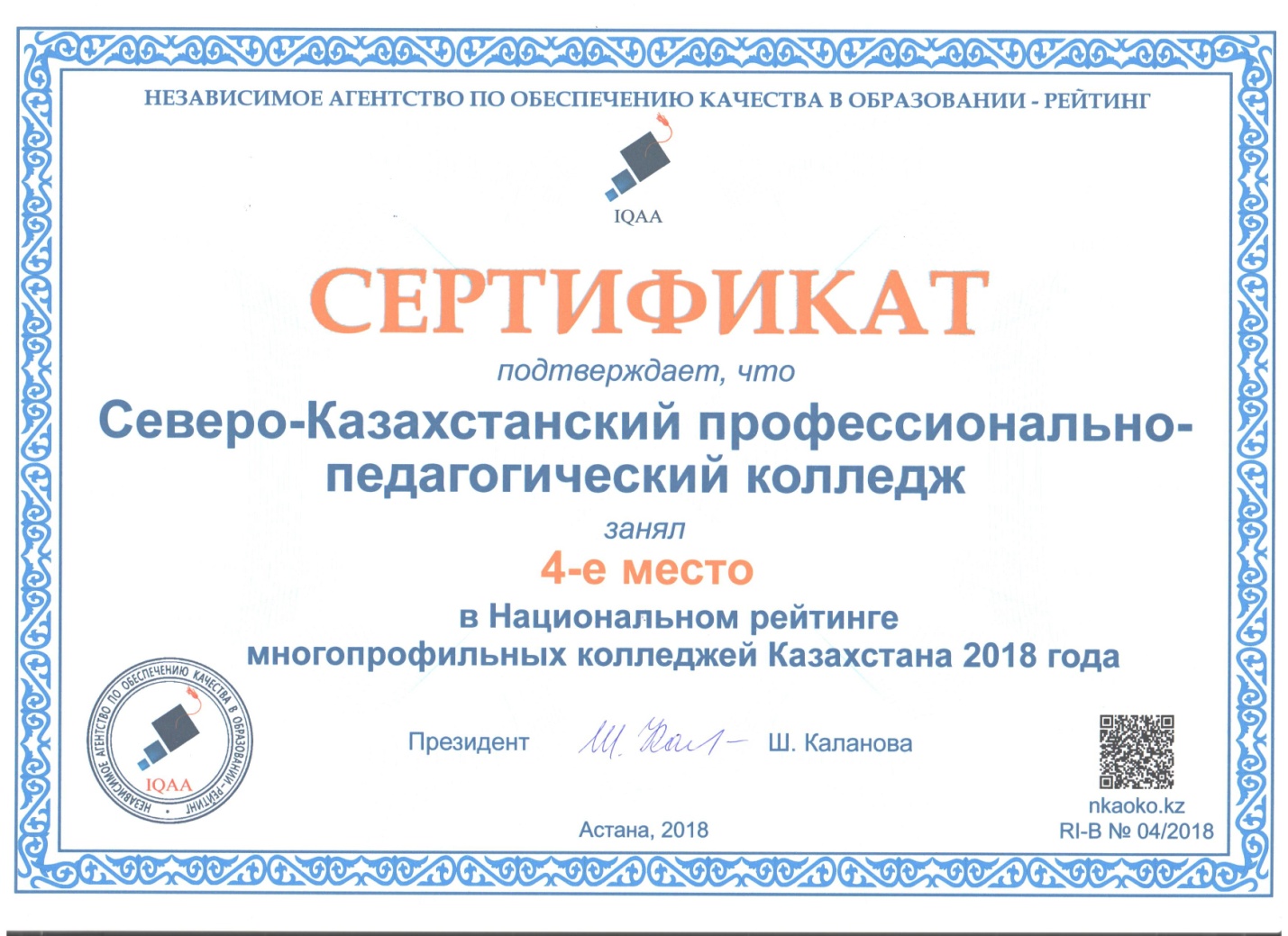 Рейтинг колледжей НАО    «Холдинг «Кәсіпқор».
Национальный рейтинг  колледжейКазахстана-2019                                                                                                                 3 место                                                                                 среди                                                                                                                           многопрофильных                                                                                           колледжей
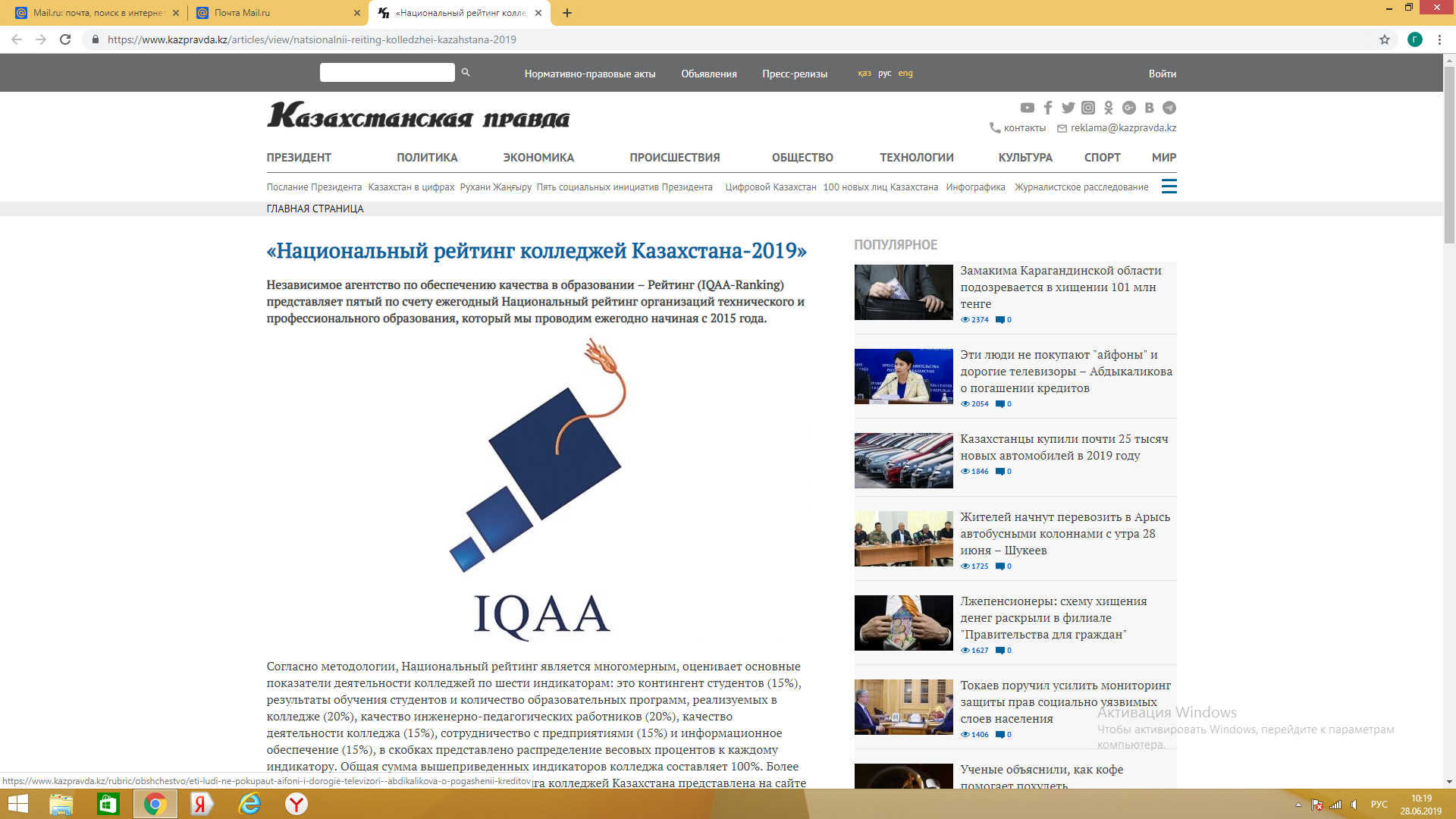 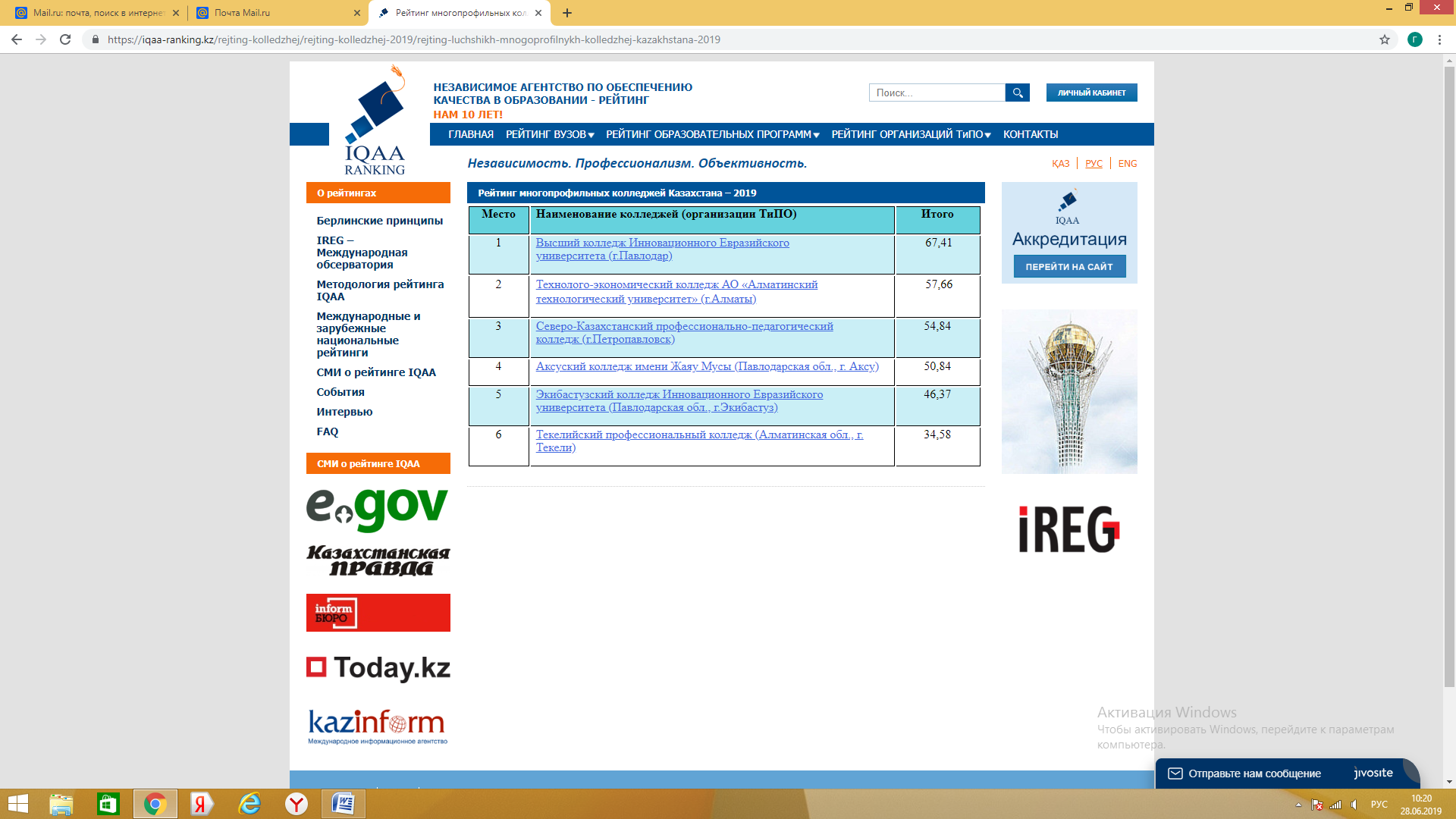